Un voyageur photographe dans la classe
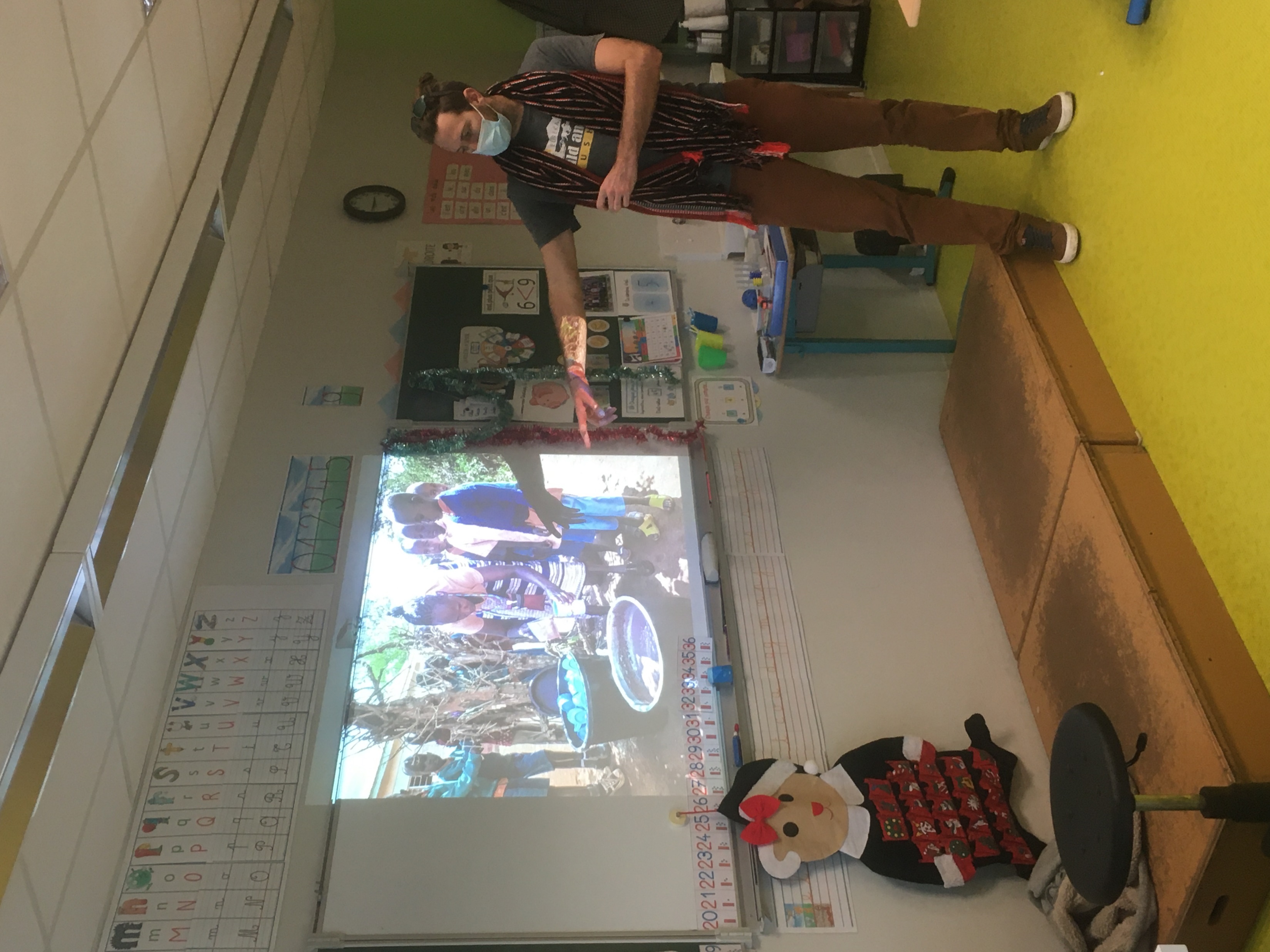 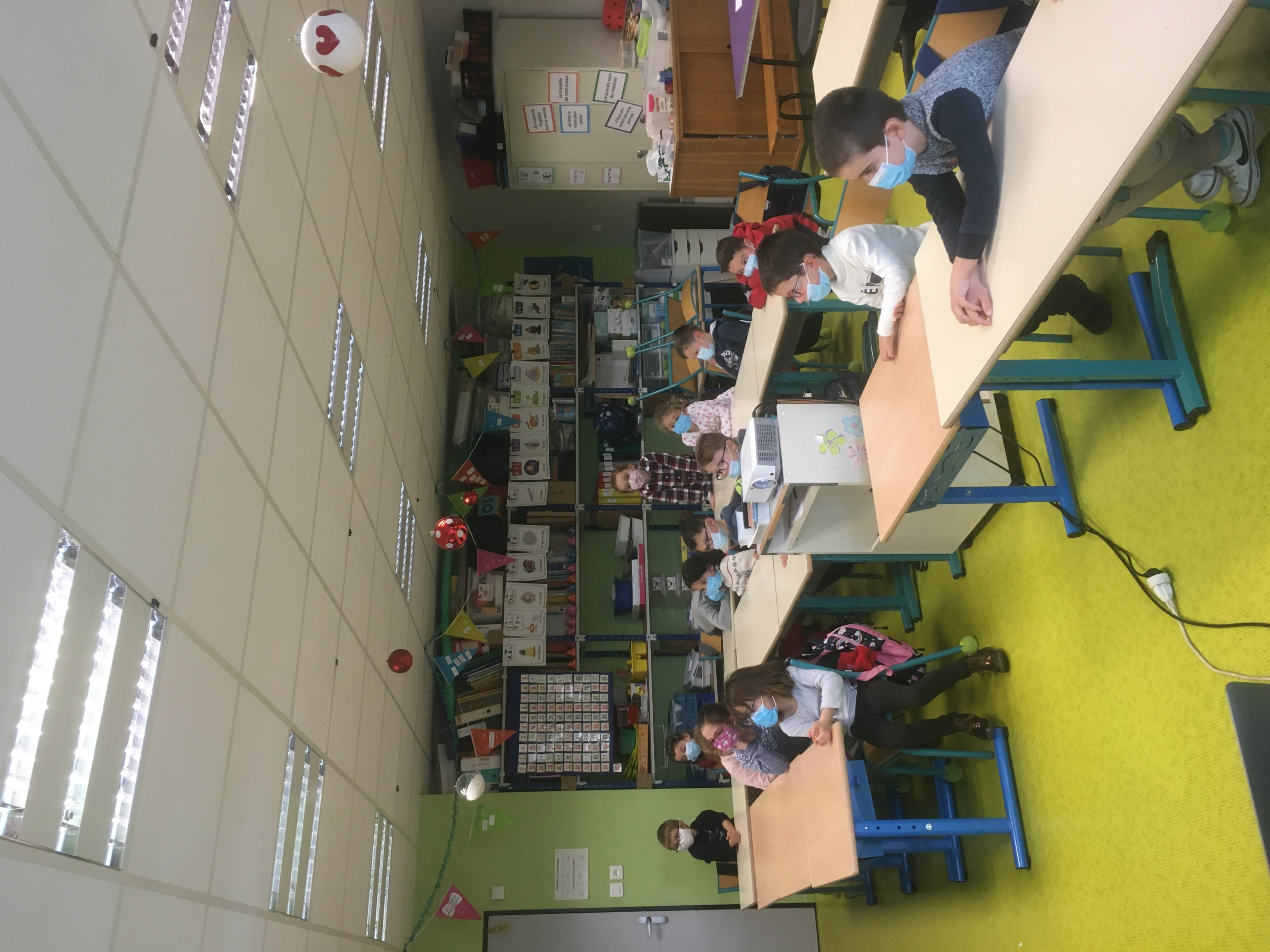 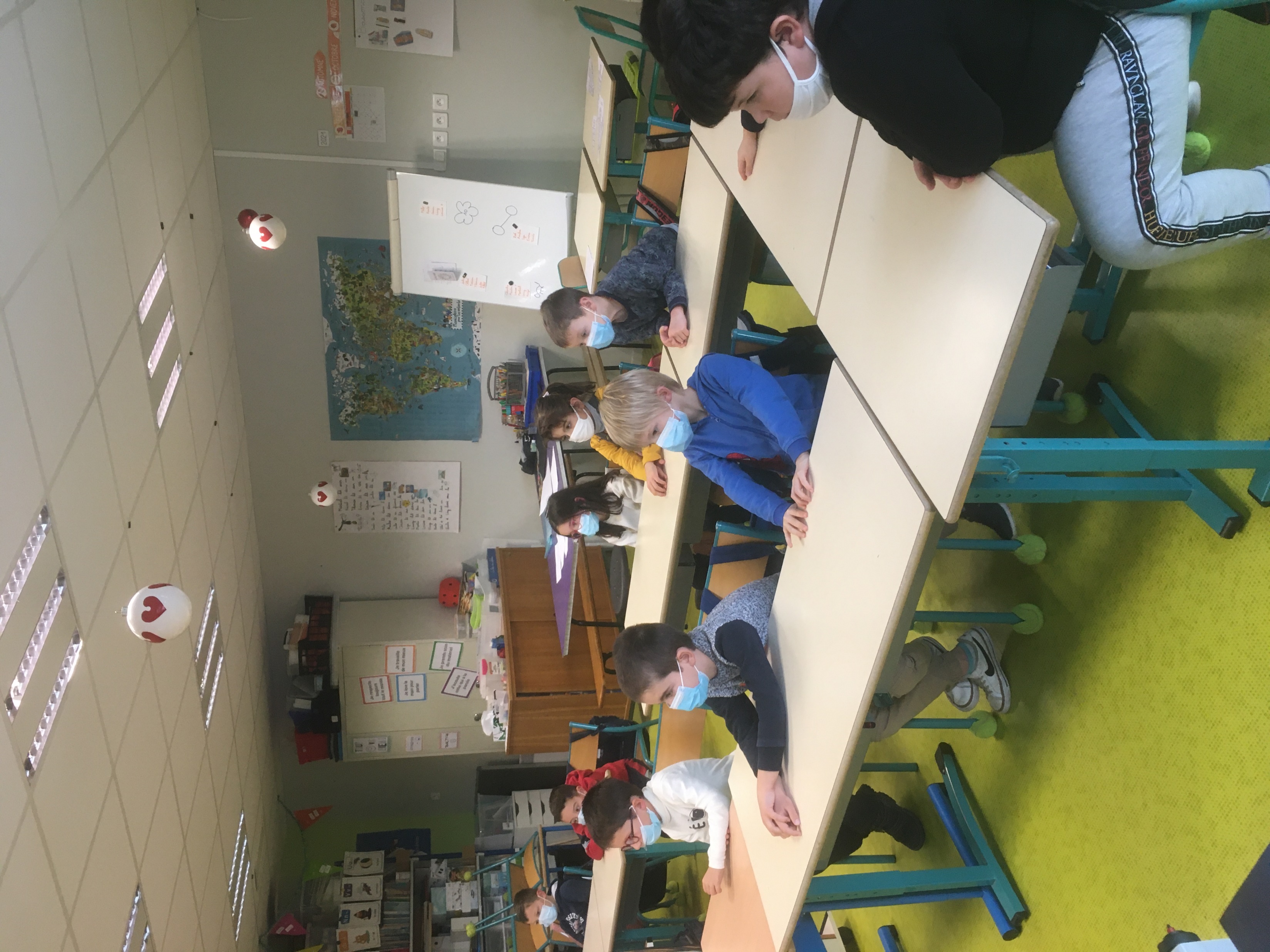 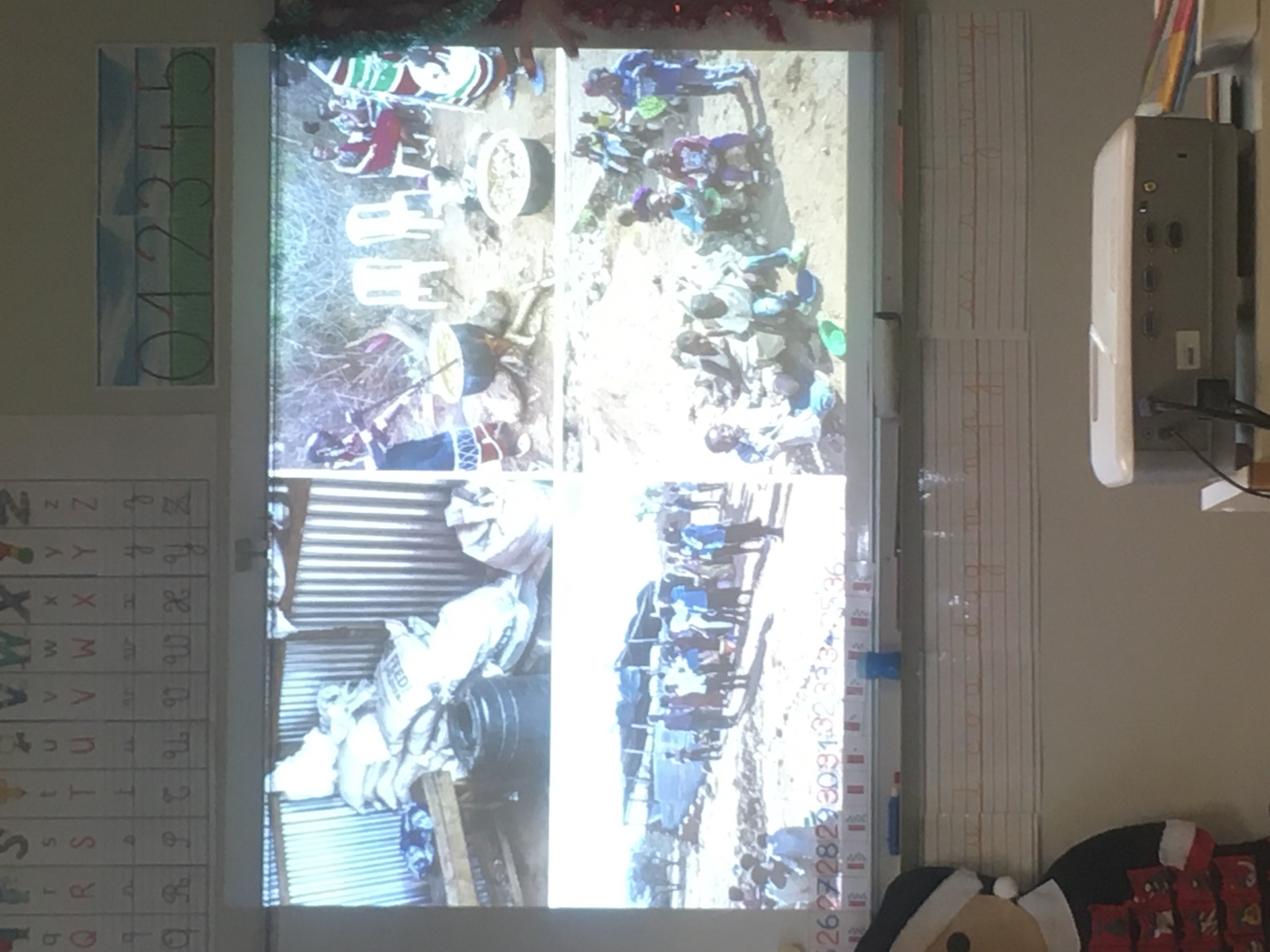 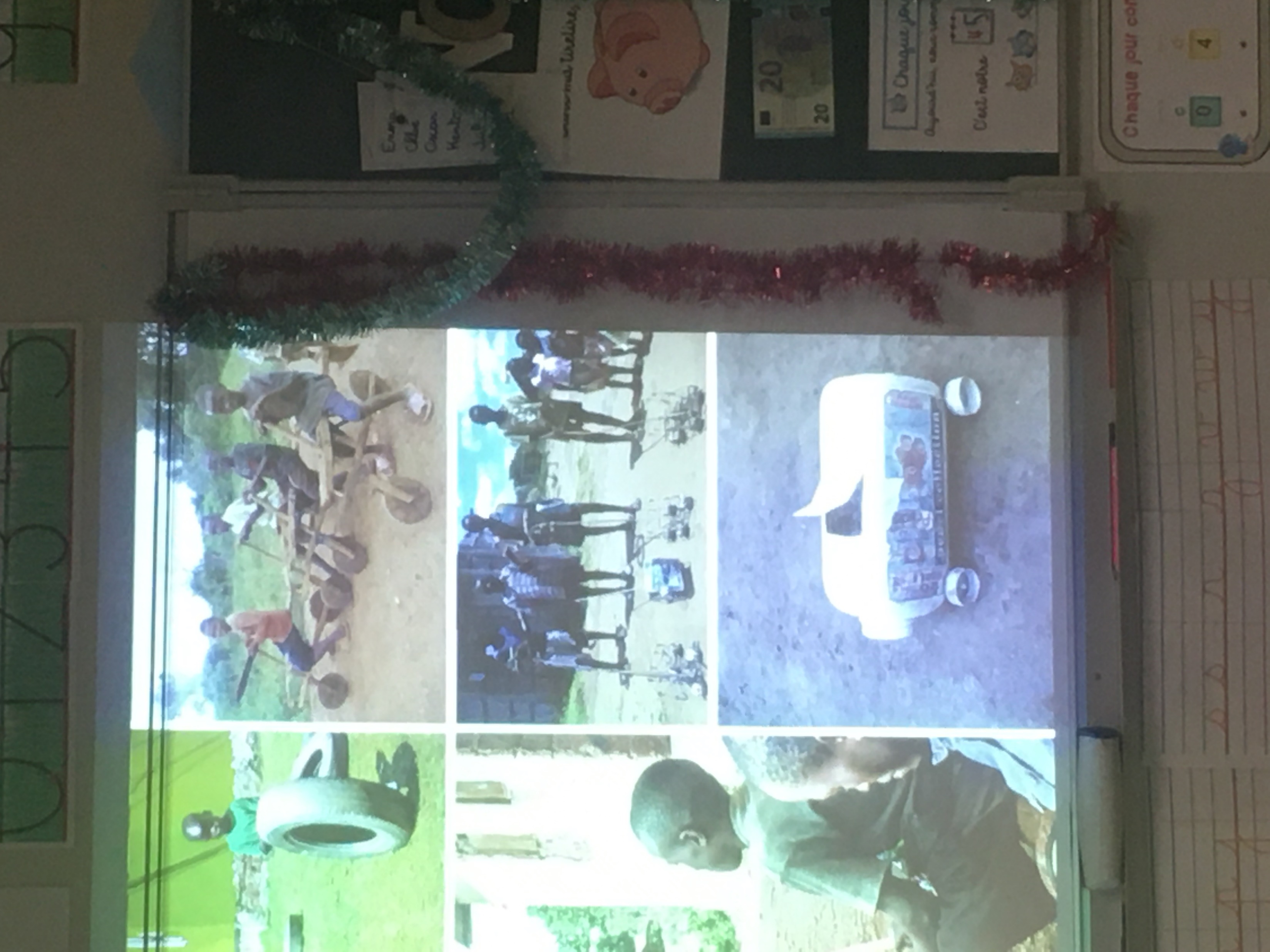 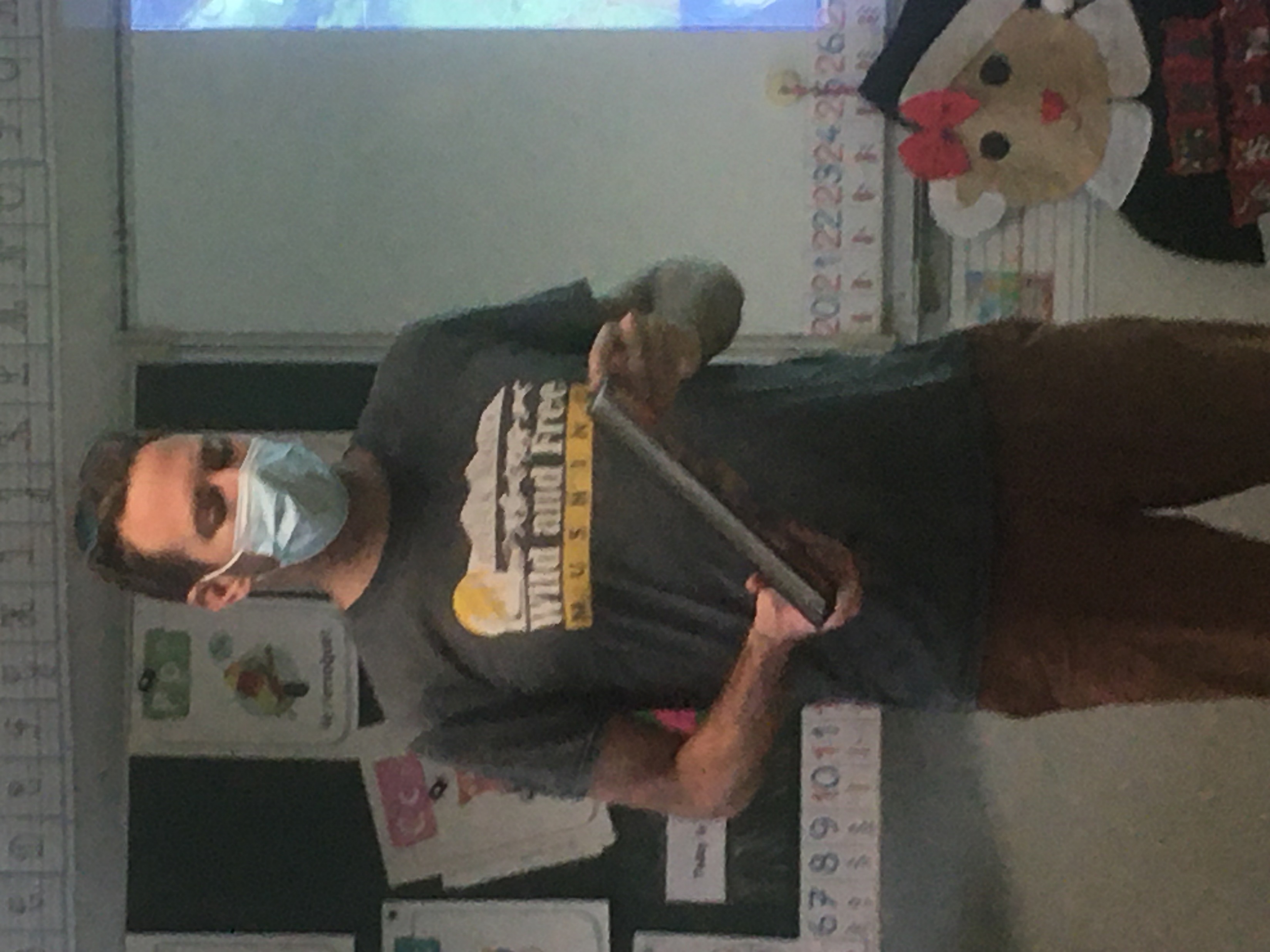